The Governor’s Commission on Access to Sound, Basic Education
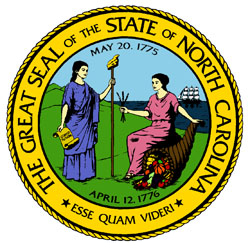 Developing an Action Plan for a Sound, Basic Education for All Students
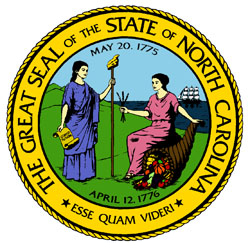 Leandro v. State of NC
Lawsuit filed in 1994 by five low-wealth school districts (Hoke, Halifax, Robeson, Vance and Cumberland)
Suit claimed that districts did not have enough money to provide an equal education to their students
NC Supreme Court ruled in 1997 that state’s students have a constitutional right to a “sound, basic education”
In 2004, Judge Howard Manning ruled that to meet its constitutional duty, the state must
Staff each classroom with a competent, well-trained teacher
Staff each school with a competent, well-trained principal
Identify the resources necessary to ensure that all children, including those at-risk, have an equal opportunity to obtain a sound, basic education
[Speaker Notes: Lawsuit filed in 1994 by five low-wealth school districts (Hoke, Halifax, Robeson, Vance and Cumberland)

Suit claimed that due to inadequate tax revenues, districts did not have enough money to provide an equal education to their students

NC Supreme Court ruled in 1997 that state’s students have a constitutional right to a “sound, basic education”

In 2004, Judge Howard Manning ruled that to meet its constitutional duty, the state must focus on three key areas:
Staff each classroom with a competent, well-trained teacher
Staff each school with a competent, well-trained principal
Identify the resources necessary to ensure that all children, including those at-risk, have an equal opportunity to obtain a sound, basic education]
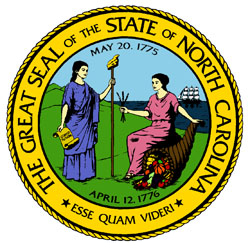 Why Now?
In 2017, Governor Cooper joined with the Leandro plaintiffs to work together on a plan for meeting the state’s constitutional obligation
Governor Cooper created the Commission on Access to Sound Basic Education through Executive Order 10
https://governor.nc.gov/issues/education/commission-access-sound-basic-education
Judge David Lee appointed an independent consultant to the court (WestEd) 
The Commission and WestEd have worked to bring forward the most current expertise and research
[Speaker Notes: For the first time in the 20-year court case, upon taking office in 2017, Governor Cooper joined together with the plaintiffs in the case to work collaboratively on a plan for ensuring the state is able to meet its constitutional obligations of ensuring every student has access to a sound, basic education.  

As part of that collaboration, Governor Cooper created the Commission on Access to Sound, Basic Education.

Governor Cooper’s Commission on Access to Sound Basic Education is committed to ensuring that all students have the opportunity to succeed and that our public schools have the resources they need to help all students succeed.      

The Commission held its first meeting on Nov. 20, 2017 and has met ten times so far in 2018 and 2019.  

The Commission includes 19 members appointed by the Governor from the fields of education (from early childhood through higher education), business, government, law, health care, psychology and counseling, and public safety.  Brad Wilson, former CEO of Blue Cross Blue Shield of NC is the Chair. 

The Commission on Access to Sound, Basic Education is taking a comprehensive, inter-disciplinary approach to tackling the three key areas highlighted in the original Leandro ruling to ensure North Carolina is meeting its constitutional duty:
Staffing each classroom with a competent, well-trained teacher;
Staffing each school with a competent, well-trained principal; and
Identifying the resources necessary to ensure that all children, including those at-risk, have an equal opportunity to obtain a sound, basic education.

Judge David Lee, the new judge overseeing the Leandro case, appointed West Ed as the court’s independent consultant in the case in March 2018.  West Ed was jointly recommended to Judge Lee by both the plaintiffs and the state to be the independent consultant.

Based on the judge’s March 2018 order, WestEd is tasked with developing “detailed, comprehensive, written recommendations for specific actions” the state needs to do to ensure it meets its constitutional obligations under the Leandro rulings.  

WestEd and the Commission, based on the judge’s order, have been working cooperatively together and sharing information.  However, WestEd and the Commission have been developing separate sets of recommendations. In addition to providing the Governor with their own recommendations, the Commission will also review WestEd’s report and advise the Governor on its findings.]
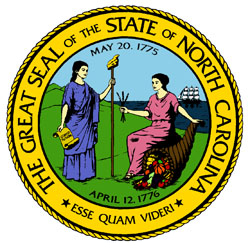 Why Now?
WestEd filed its final report with the court in December 2019, and the report was made public
Commission has draft recommendations that it is currently finalizing
Parties in the case are drafting a joint consent order(s) outlining actions the state should take for Judge Lee’s consideration this fall 
Consent order will be based on West Ed and the Commission’s findings

We have a unique opportunity now to meet NC’s constitutional obligation, 
which the court has said begins before age five
[Speaker Notes: WestEd submitted its report to Judge Lee in June 2019.  The Judge issued an order to keep the report confidential for at least 60 days while the parties review and begin discussions on a joint consent order.  

The Commission has developed draft recommendations of its own.  As mentioned earlier, the Commission is an advisory group to the Governor and will review WestEd’s report and issue recommendations to the Governor this fall.

Based on the judge’s orders, the parties in the case (the state, the State Board of Education, and the plaintiffs) are to draft a joint consent order if possible outlining what the state needs to do to ensure constitutional compliance.  Based on WestEd’s and the Commission’s findings, the Governor, the State Board, and the plaintiffs will draft a joint consent order orders for Judge Lee’s consideration this fall.]
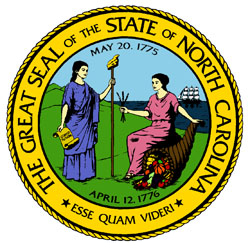 Commission’s Work
Work groups from the Commission have crafted draft priorities for action around five key areas:
Early childhood / “whole child” 
Teachers
Principals
Assessments and accountability
Finance and resources

Today’s focus is on the early childhood/whole child priorities for children birth through 3rd grade.  These priorities build on and align with current work in NC, including the NC Early Childhood Action Plan, NC Pathways to Grade-Level Reading, others.
[Speaker Notes: The Commission has organized 5 work groups to summarize the Commission’s findings and develop recommendations for the Commission’s consideration.  WestEd is assisting in the work group’s information gathering and serving as advisors to the work groups.  The work groups are focused on
Finance and resources
Early childhood / “whole child”
Teachers
Principals
Assessments and accountability

We want to spend time today sharing with you highlights from the Commission’s draft priorities and to have a discussion with you about these priorities.

Included in your online meeting materials are the full version of the Commission’s draft priorities.]
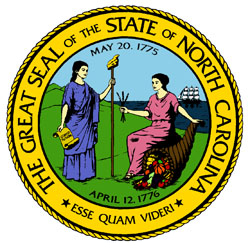 Early Childhood/ “Whole Child”
Build the early childhood educator pipeline for birth through 3rd grade
Scale up Smart Start to provide early childhood system infrastructure and a continuum of services for children and families from birth to age five
Expand access to early intervention
Scale up the NC Pre-K Program to serve all eligible at-risk                four-year-olds
Ensure that elementary schools are ready to meet the needs of all children in the early grades
Improve cross-sector early childhood data quality, collection, analysis, and use for data-based decision making
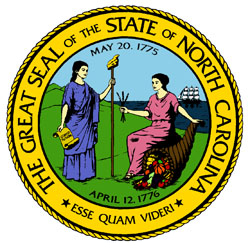 Build the early childhood educator pipeline for birth through 3rd grade
Develop a salary and benefits scale and strategies for improving compensation for the birth to age five workforce.  Provide salary parity with public school educators with comparable qualifications.
Enhance early childhood program funding rates to support the workforce
Increase funding for Child Care WAGE$ and Infant-Toddler Educator AWARD$ wage supplement programs
Provide professional development that is aligned for the birth through 3rd grade educator workforce
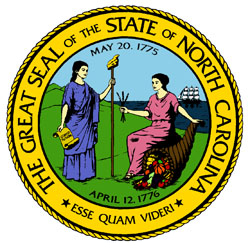 Scale up Smart Start to provide early childhood system infrastructure and a continuum of services for children and families from birth to age five
Increase state funding for Smart Start that will: 
Address a greater percentage of community need
Expand a range of family support strategies, reaching children as young as possible when impact is greatest
Expand developmental screenings
Support high-quality early education programs
Allow community-level flexibility in funding to meet the greatest community needs and build capacity to manage multiple public and private funding sources
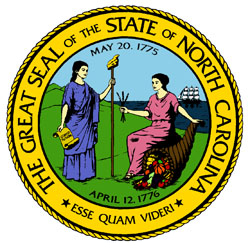 Expand access to early intervention
Expand eligibility for the IDEA Part C Early Intervention Program for infants and toddlers to reach more who are at-risk for developmental delay
Strengthen early intervention capacity and infrastructure at the state and local levels
Expand infant/early childhood mental health services


					IDEA – Individuals with Disabilities Education Act
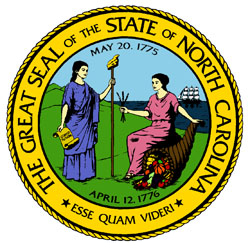 Scale up the NC Pre-K Program to serve all eligible at-risk four-year- olds
Increase state funding to serve all at-risk four-year-olds 
Implement strategies to ensure equity of access in communities of color and in communities whose first language is not English
Increase state funding to increase rates to support the true cost of providing NC Pre-K
Rates should factor in the cost of teacher salaries/benefits with parity to public school teachers, transportation, quality improvements, and child find
Continue to maximize the public-private mixed delivery system
Ensure access to full day and full year programs to meet family needs and prevent summer learning loss
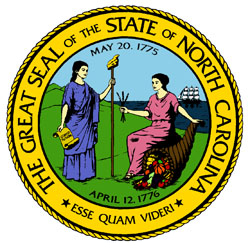 Ensure that elementary schools are ready to meet the needs of all children in the early grades
Support effective transitions for young children from birth to age 5 programs into elementary schools that are ready for ALL children
Ensure high-quality elementary principals and teachers, trained in early learning
Expand instructional assistants in K-3 
Expand student access to school psychologists, nurses, counselors, and social workers
Ensure capacity for evidence-based teaching of early reading
Ensure effective support for children with unique needs
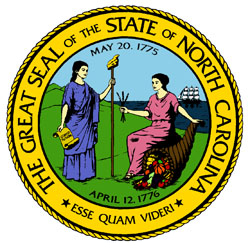 Improve cross-sector early childhood data    quality, collection, analysis and use across the state and build a culture of continuous quality improvement to support data-based decision making
Support a NC Early Childhood Data Advisory Council
Improve data collection for measures prioritized in the NC Early Childhood Action Plan and the NC Pathways to Grade-Level Reading.  Use data to focus on equity and target services. 
Connect data systems for birth to age five programs to data systems for public schools for more effective alignment and transitions
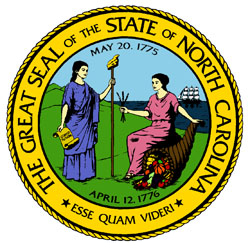 Additional Information
Commission’s website:
https://governor.nc.gov/issues/education/commission-access-sound-basic-education